Tila Isang “Sponge” at” Tabula rasa”

Sa kanilang paglaki, marami silang makukunan ng kaalaman.
Linangin natin silang maging mapanuri

2. Paano sila magiging Mapanuri?

Pakinggan sila at hikayating magbigay ng sariling kuro-kuro.
Huwag pangunahan ng bawal at paliwanag.
Ano ang iyong palagay?
Ano ang iyong maipapayo?
Paano mo lulutasin ang problema?
Kung ikaw si ______, ano ang iyong gagawin?
Tama ba ang kanyang sinabi?
Ano ang maaring mangyari kapag ginawa mo ito?
Pareho ba kayo ng opinyon? 
 Paano kayo nagkakaiba  at bakit?
Ano pa ang kailangang  mabasa o malaman?
Linangin ang kanilang kakayahang makagawa ng
 “hypothesis”  o makapag-ugnay ng resulta 
``sa mga pangyayari.

Tanungin sila:
“Ano ang maaaring mangyari kung hindi ka naghuhugas 
ng kamay pagkagaling sa labas?”
“Ano ang resulta kung lagi kang nanonood 
	ng bakbakan o drama sa TV?”
“Ano  ang mangyayari kung lagi kang naglalaro
	 ng computer games?
3. Pag-usapan ang COVID 19.

4. Magkasundo sa Mga Pamantayan sa Pag-aaral sa
	Bahay.

5. Ang Malikhaing Pag-aaral
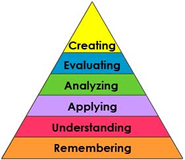 Higher order Thinking Skills
Unang bahagdan:  Pag-alala
Ito ang  pinakamababang bahagdan
 sa pag-iisip.  

Ang mga tanong: 

Sino?
Saan?
Kailan?
Ilista.
Ano?
Pangalawang Bahagdan- Pag-unawa

Ang mga tanong : 

Bakit? 

Ipaliwanag. 

Paano nagkaiba at paano nagkatulad ang
 mga bagay at  pangyayari? 

Ibigay ang buod (summarize). 

Ilarawan.
Pangatlong bahagdan: Gamitin

Ang mga tanong: 
Anong aral ang iyong natutuhan?

 Magbigay ng halimbawa sa totoong buhay? 

Gamitin sa pangungusap. 

Ipakita kung paano.

 Lutasin ang suliranin
Pang-apat na bahagdan:  Pag-aralan
Ang mga tanong: 
 Magbigay ng halimbawa.
Ano pa ang kulang? 

Ano ang dahilan?

Ano ang maaaring mangyayari?
Ilarawan.

 Gumawa ng tsart at “diagram” .

 Paano nangyari ito?
Panglimang bahagdan: Suriin
Ang mga tanong- 

Tama ba?
 Sa inyong palagay….. 
Ano ang iyong gagawin? 
Kathang-isip ba ito o totoong  pangyayari?
Pang-anim na bahagdan-Paglikha
Ang mga Gawain:
 
 Lumikha ng tula, awit, kwento, salaysay, dula.
Gumuhit
Sumayaw
Magbigay ng ibang pamagat

 Magbigay ng ibang katapusan ng kwento.
 Gumawa ng isang proyekto.

May karansan ka ba na katulad nito?
6. Iba’t- Iba ang Galing ng Mga Bata
Learning Styles
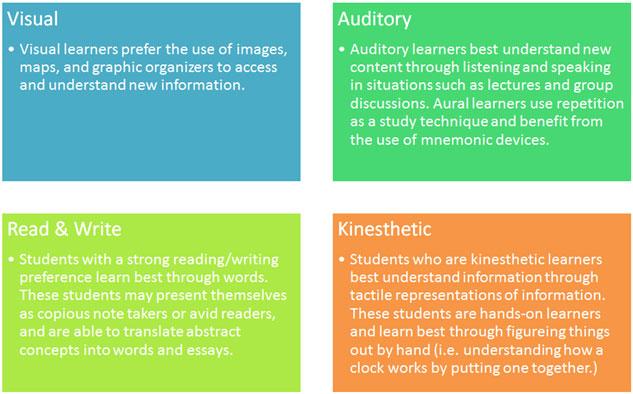 7. Pagganyak at “Motivation

8. Pagbibigay ng “Break” at “Recess”

9. “Review”, Repaso, Drill, Repetition